Zωολογία ΙΙ
Ενότητα  2η.
Εργαστηριακή Άσκηση Ανατομής Πτηνού

Ρόζα – Μαρία Τζαννετάτου Πολυμένη, Επίκουρη Καθηγήτρια
B. Kυρίτση – Κρικώνη, ΕΔΙΠ
Σχολή Θετικών Επιστημών
Τμήμα Βιολογίας
Τοπογραφία σώματος πτηνού
1
Ενότητα 2η. Εργαστηριακή Άσκηση Ανατομής Πτηνού
2
Τοπογραφία κεφαλιού πτηνού
2
Ενότητα 2η. Εργαστηριακή Άσκηση Ανατομής Πτηνού
3
Βασικοί τύποι φτερών
3
Ενότητα 2η. Εργαστηριακή Άσκηση Ανατομής Πτηνού
4
Τύποι φτερών
4
Ενότητα 2η. Εργαστηριακή Άσκηση Ανατομής Πτηνού
5
Διαγραμματική απεικόνιση δομής φτερού
5
Ενότητα 2η. Εργαστηριακή Άσκηση Ανατομής Πτηνού
6
Τοπογραφία της πτέρυγας
6
Ενότητα 2η. Εργαστηριακή Άσκηση Ανατομής Πτηνού
7
Ραχιαία και κοιλιακή όψη κύριων πτερυλιών
7
Ενότητα 2η. Εργαστηριακή Άσκηση Ανατομής Πτηνού
8
Σκελετός ενός πτηνού
8
Ενότητα 2η. Εργαστηριακή Άσκηση Ανατομής Πτηνού
9
Σκελετός πτηνού
9
Ενότητα 2η. Εργαστηριακή Άσκηση Ανατομής Πτηνού
10
Πύελος και συνιερό όρνιθας
10
Ενότητα 2η. Εργαστηριακή Άσκηση Ανατομής Πτηνού
11
Δεξί σκέλος και πόδι όρνιθας
11
Ενότητα 2η. Εργαστηριακή Άσκηση Ανατομής Πτηνού
12
Μύες της κοιλιακής όψης        του περιστεριού
12
Ενότητα 2η. Εργαστηριακή Άσκηση Ανατομής Πτηνού
13
Κύριοι μύες της πτέρυγας
13
Ενότητα 2η. Εργαστηριακή Άσκηση Ανατομής Πτηνού
14
Τρόπος ανατομής
14
Ενότητα 2η. Εργαστηριακή Άσκηση Ανατομής Πτηνού
15
Εσωτερική οργάνωση της κατοικίδιας όρνιθας
15
Ενότητα 2η. Εργαστηριακή Άσκηση Ανατομής Πτηνού
16
Γενικευμένη εικόνα της εσωτερικής οργάνωσης πτηνού
16
Ενότητα 2η. Εργαστηριακή Άσκηση Ανατομής Πτηνού
17
Πεπτικό σύστημα πτηνού
17
Ενότητα 2η. Εργαστηριακή Άσκηση Ανατομής Πτηνού
18
Λεπτομερής ανατομία στομάχου και πεπτικού σωλήνα πτηνού
18
Ενότητα 2η. Εργαστηριακή Άσκηση Ανατομής Πτηνού
19
Πεπτικό σύστημα
19
Ενότητα 2η. Εργαστηριακή Άσκηση Ανατομής Πτηνού
20
Αρσενικό απαραγωγικό σύστημα πτηνού
20
Ενότητα 2η. Εργαστηριακή Άσκηση Ανατομής Πτηνού
21
Αρσενικό αναπαραγωγικό σύστημα όρνιθας
21
Ενότητα 2η. Εργαστηριακή Άσκηση Ανατομής Πτηνού
22
Θηλυκό αναπαραγωγικό σύστημα πτηνού
22
Ενότητα 2η. Εργαστηριακή Άσκηση Ανατομής Πτηνού
23
Ουρογεννητικό σύστημα
23
Ενότητα 2η. Εργαστηριακή Άσκηση Ανατομής Πτηνού
24
Θηλυκό αναπαραγωγικό σύστημα όρνιθας
24
Ενότητα 2η. Εργαστηριακή Άσκηση Ανατομής Πτηνού
25
Ουρογεννητικό σύστημα πτηνού
25
Ενότητα 2η. Εργαστηριακή Άσκηση Ανατομής Πτηνού
26
Αμάρα πτηνού
26
Ενότητα 2η. Εργαστηριακή Άσκηση Ανατομής Πτηνού
27
Αναπνευστικό σύστημα πτηνού
27
Ενότητα 2η. Εργαστηριακή Άσκηση Ανατομής Πτηνού
28
Σχηματική απεικόνιση του αναπνευστικού συστήματος πτηνού
28
Ενότητα 2η. Εργαστηριακή Άσκηση Ανατομής Πτηνού
29
Αναπνευστικό σύστημα κατοικίδιας όρνιθας
29
Ενότητα 2η. Εργαστηριακή Άσκηση Ανατομής Πτηνού
30
Αναπνευστικό σύστημα
30
Ενότητα 2η. Εργαστηριακή Άσκηση Ανατομής Πτηνού
31
Καρδιά πτηνού
31
Ενότητα 2η. Εργαστηριακή Άσκηση Ανατομής Πτηνού
32
Σχηματική απεικόνιση του νευρικού συστήματος
32
Ενότητα 2η. Εργαστηριακή Άσκηση Ανατομής Πτηνού
33
Εγκέφαλος πτηνού
33
Ενότητα 2η. Εργαστηριακή Άσκηση Ανατομής Πτηνού
34
Εγκέφαλος περιστεριού
34
Ενότητα 2η. Εργαστηριακή Άσκηση Ανατομής Πτηνού
35
Εγκέφαλος πτηνού
35
Ενότητα 2η. Εργαστηριακή Άσκηση Ανατομής Πτηνού
36
Ενδοκρινείς αδένες σε τυπικό πτηνό
36
Ενότητα 2η. Εργαστηριακή Άσκηση Ανατομής Πτηνού
37
Τέλος Παρουσίασης
Ενότητα 2η. Εργαστηριακή Άσκηση Ανατομής Πτηνού
38
Χρηματοδότηση
Το παρόν εκπαιδευτικό υλικό έχει αναπτυχθεί στo πλαίσιo του εκπαιδευτικού έργου του διδάσκοντα.
Το έργο «Ανοικτά Ακαδημαϊκά Μαθήματα στο Πανεπιστήμιο Αθηνών» έχει χρηματοδοτήσει μόνο την αναδιαμόρφωση του εκπαιδευτικού υλικού. 
Το έργο υλοποιείται στο πλαίσιο του Επιχειρησιακού Προγράμματος «Εκπαίδευση και Δια Βίου Μάθηση» και συγχρηματοδοτείται από την Ευρωπαϊκή Ένωση (Ευρωπαϊκό Κοινωνικό Ταμείο) και από εθνικούς πόρους.
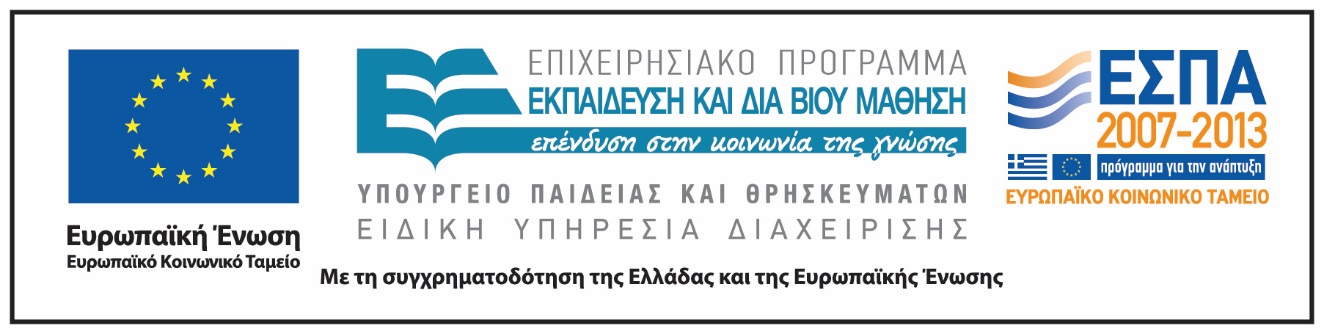 Ενότητα 2η. Εργαστηριακή Άσκηση Ανατομής Πτηνού
39
Σημειώματα
Ενότητα 2η. Εργαστηριακή Άσκηση Ανατομής Πτηνού
40
Σημείωμα Ιστορικού Εκδόσεων Έργου
Το παρόν έργο αποτελεί την έκδοση 1.0.
Ενότητα 2η. Εργαστηριακή Άσκηση Ανατομής Πτηνού
41
Σημείωμα Αναφοράς
Copyright Εθνικόν και Καποδιστριακόν Πανεπιστήμιον Αθηνών, Ρόζα – Μαρία Τζαννετάτου Πολυμένη, Επίκουρη Καθηγήτρια, Β. Κυρίτση – Κρικώνη,  ΕΔΙΠ, «Ζωολογία II. Ενότητα 2. Εργαστηριακή άσκηση Ανατομής Πτηνού». Έκδοση: 1.0. Αθήνα 2015. Διαθέσιμο από τη δικτυακή διεύθυνση: http://opencourses.uoa.gr/courses/BIOL1/.
Ενότητα 2η. Εργαστηριακή Άσκηση Ανατομής Πτηνού
42
Σημείωμα Αδειοδότησης
Το παρόν υλικό διατίθεται με τους όρους της άδειας χρήσης Creative Commons Αναφορά, Μη Εμπορική Χρήση Παρόμοια Διανομή 4.0 [1] ή μεταγενέστερη, Διεθνής Έκδοση.   Εξαιρούνται τα αυτοτελή έργα τρίτων π.χ. φωτογραφίες, διαγράμματα κ.λ.π.,  τα οποία εμπεριέχονται σε αυτό και τα οποία αναφέρονται μαζί με τους όρους χρήσης τους στο «Σημείωμα Χρήσης Έργων Τρίτων».
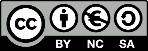 [1] http://creativecommons.org/licenses/by-nc-sa/4.0/ 

Ως Μη Εμπορική ορίζεται η χρήση:
που δεν περιλαμβάνει άμεσο ή έμμεσο οικονομικό όφελος από την χρήση του έργου, για το διανομέα του έργου και αδειοδόχο
που δεν περιλαμβάνει οικονομική συναλλαγή ως προϋπόθεση για τη χρήση ή πρόσβαση στο έργο
που δεν προσπορίζει στο διανομέα του έργου και αδειοδόχο έμμεσο οικονομικό όφελος (π.χ. διαφημίσεις) από την προβολή του έργου σε διαδικτυακό τόπο

Ο δικαιούχος μπορεί να παρέχει στον αδειοδόχο ξεχωριστή άδεια να χρησιμοποιεί το έργο για εμπορική χρήση, εφόσον αυτό του ζητηθεί.
Ενότητα 2η. Εργαστηριακή Άσκηση Ανατομής Πτηνού
43
Διατήρηση Σημειωμάτων
Οποιαδήποτε αναπαραγωγή ή διασκευή του υλικού θα πρέπει να συμπεριλαμβάνει:
το Σημείωμα Αναφοράς
το Σημείωμα Αδειοδότησης
τη δήλωση Διατήρησης Σημειωμάτων
το Σημείωμα Χρήσης Έργων Τρίτων (εφόσον υπάρχει)
μαζί με τους συνοδευόμενους υπερσυνδέσμους.
Ενότητα 2η. Εργαστηριακή Άσκηση Ανατομής Πτηνού
44
Σημείωμα Χρήσης Έργων Τρίτων (1/2)
Το Έργο αυτό κάνει χρήση των ακόλουθων έργων:
Εικόνες
Εικόνα 1-3, 5-8, 10-18, 20, 22, 24-29, 31-34, 36 :
AKESTER A.R., 1986- Structure of the glandular layer and koilin membrane in the gizzard of the adult domestic fowl (Gallus gallus domesticus). J. Anat. 147, pp.1-25.
CAMPBELL B. & E. LACK, 1997- A dictionary of Birds. Published for the British Ornithologist’s Union. T & AD Poyser-London, 670 p..
Del HOYO J., ELLIOTT A. & J. SARGATAL, 1992- Handbook of the Birds of the World, Volume 1. Lynx Editions, pp. 36-73.
JAMES L., 1967 –Zoologie Pratique. Reprinted for Schierenberg & Sons, Holland, pp. 453-485.
ΚΟΥΜΑΝΟΥΔΗ ΣΤΕΦ., -Λεξικόν Λατινοελληνικόν μετά συνωνύμων και αντιθέτων της Λατινικής. Εκδ. ΓΡΗΓΟΡΗ, 1078 σελ..
ΛΑΖΑΡΙΔΟΥ – ΔΗΜΗΤΡΙΑΔΟΥ Μ., 1993-Συγκριτική Ανατομία των Ζώων και Εξέλιξη της δομής στα Χορδωτά. Εκδόσεις Γιαχούδη-Γιαπούλη Ο.Ε., σελ. 372-377.
PATT D.I. & G.R.PATT, 1969 – Comparative Vertebrate Histology. Harper & Row Publishers, pp. 206-225.
ΠΑΤΑΡΓΙΑΣ Θ. Α., ΣΕΚΕΡΗΣ Κ.Ε., ΣΕΚΕΡΗ-ΠΑΤΑΡΓΙΑ Κ. & Λ.Χ. ΜΑΡΓΑΡΙΤΗΣ, - Λεξικό Βιολογικών και Ιατρικών όρων. Εκδόσεις «ΚΩΣΤΑΡΑΚΗ», 416 σελ..
 STORER T.I., USINGER R.L., STEBBINIS R.C. & J.W. NYBAKKEN, 1979 – General Zoology. Mc GRAW-Hill Book Company, pp. 744-774.
ΤΕΓΟΠΟΥΛΟΣ – ΦΥΤΡΑΚΗΣ, 1993 – Ελληνικό Λεξικό.Ελευθεροτυπία, 985 σελ..
Ενότητα 2η. Εργαστηριακή Άσκηση Ανατομής Πτηνού
45
Σημείωμα Χρήσης Έργων Τρίτων (2/2)
Εικόνα 4. Images and text © Udo M. Savalli. All rights reserved. Σύνδεσμος: http://www.savalli.us/BIO113/Labs/11.BirdEvol.html. Πηγή: Udo SavalliSchool of Mathematics & Natural Sciences. Arizona State University.  http://www.savalli.us/.
Εικόνα 9. Images and text © Udo M. Savalli. All rights reserved. Σύνδεσμος: http://www.savalli.us/BIO113/Labs/11.BirdEvol.html. Πηγή: Udo SavalliSchool of Mathematics & Natural Sciences. Arizona State University.  http://www.savalli.us/.
Εικόνα 19. © University of Kentucky. Σύνδεσμος: http://www2.ca.uky.edu/agc/pubs/ASC/ASC203/ASC203.pdf. Πηγή: UKAg Learning Discovery Service. University of Kentucky. http://www.ca.uky.edu/.
Εικόνα 21. Σύνδεσμος:https://okstateornithology.files.wordpress.com/2011/01/ornithology-lectures-38e2809340.pdf.  Πηγή: Τhe course website for NREM/ZOOL 4464 – Ornithology – at Oklahoma State University, Spring 2015. Course instructor and webmaster is Dr. Tim O’Connell.
Εικόνα 23. Reproductive tract of female chicken. Photo: University of Kentucky College of Agriculture - See more at: http://freefromharm.org/eggs-what-are-you-really-eating/#sthash.PzqA4PhX.dpuf.  Σύνδεσμος: https://www.pinterest.com/pin/161777811591462687/. Πηγή: http://freefromharm.org/eggs-what-are-you-really-eating/.
Εικόνα 30. Εργαστήριο Ζωολογίας, Τομέας Ζωολογίας – Θαλάσσιας Βιολογίας του Πανεπιστημίου Αθηνών.
Εικόνα 35. Σύνδεσμος: http://www.portalsaofrancisco.com.br/alfa/classe-aves/sistema-nervoso-das-aves-2.php. Πηγή: http://www.portalsaofrancisco.com.br/alfa/biologia/biologia.php.
Ενότητα 2η. Εργαστηριακή Άσκηση Ανατομής Πτηνού
46